Pesquisa de satisfação do cliente do Hopital Aliança
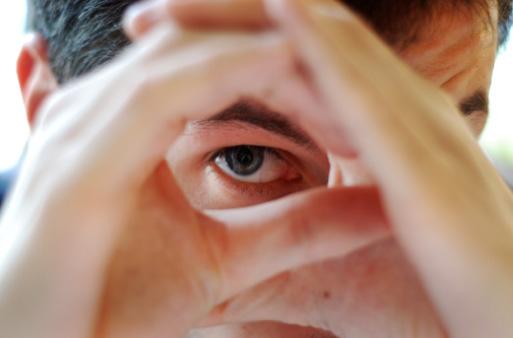 Junho de 2018
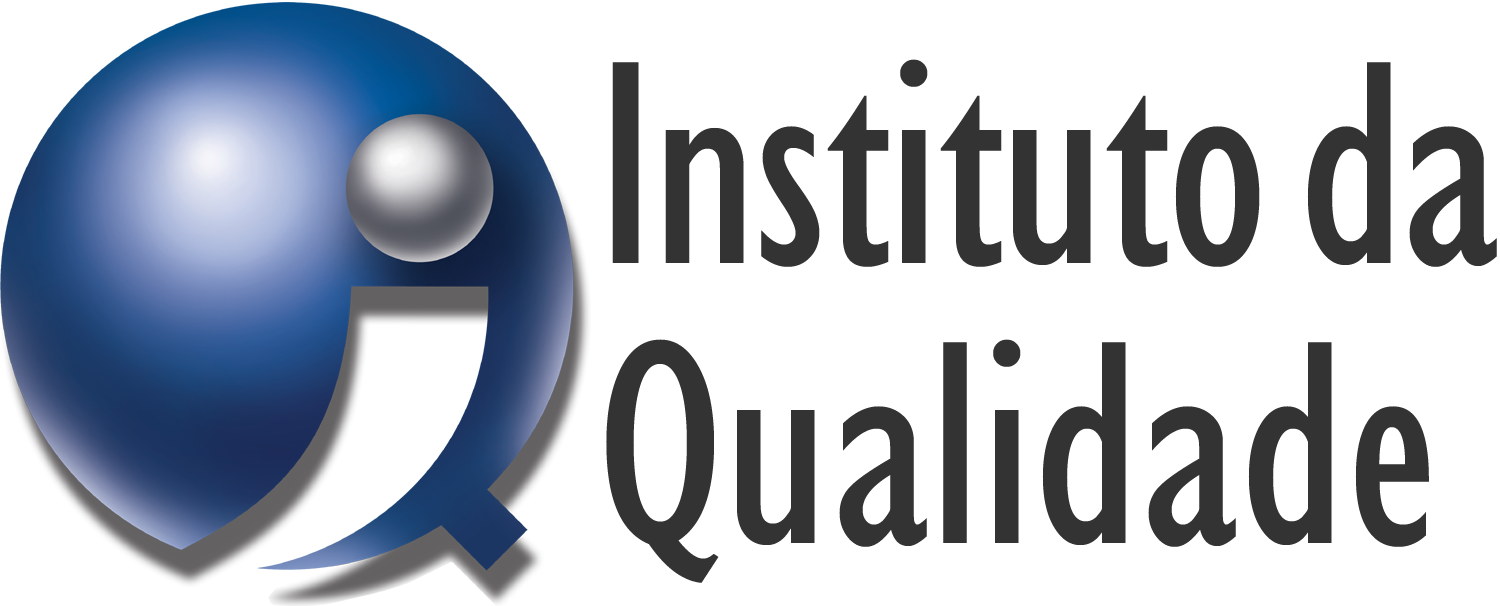 Relatório de resultados
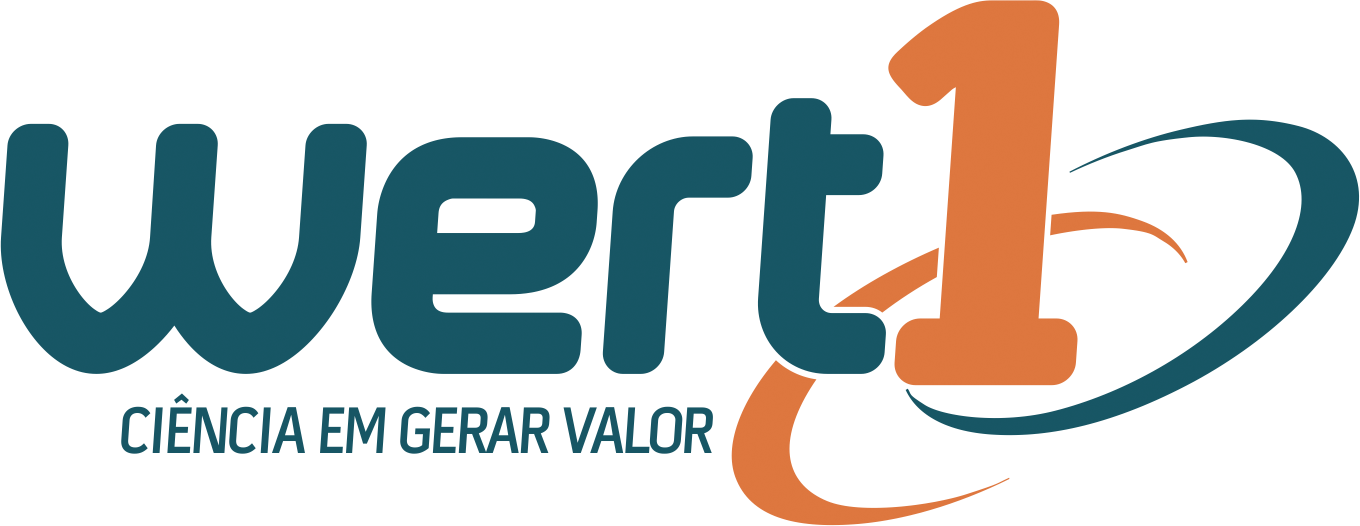 Pesquisa de satisfação do cliente do Hopital Aliança - junho de 2018
Perfil dos Respondentes
Segmentação por Todos os serviços
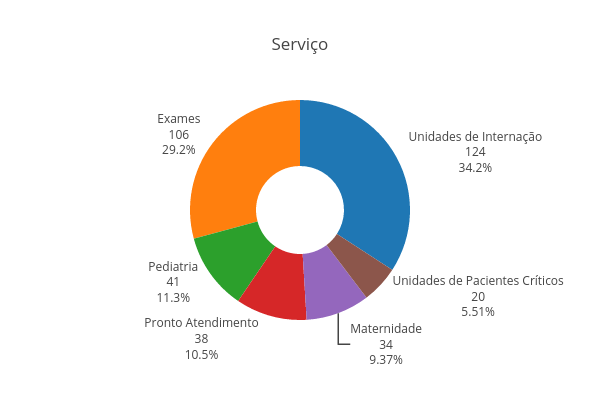 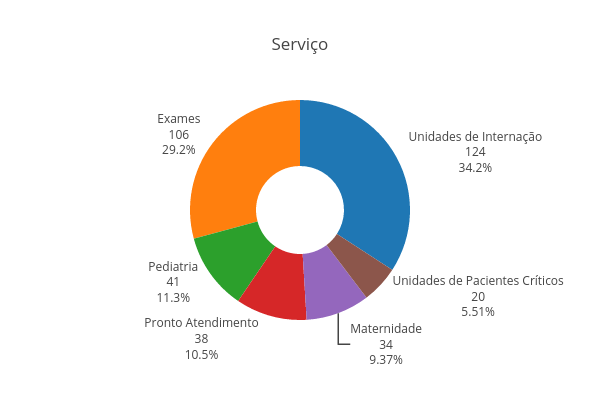 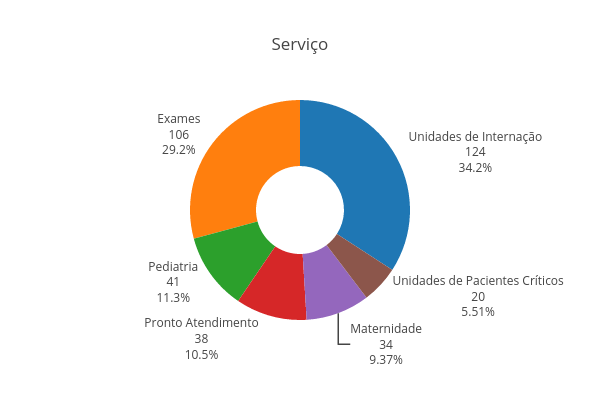 Pesquisa de satisfação do cliente do Hopital Aliança - junho de 2018
Perfil dos Respondentes
Segmentação por Internação
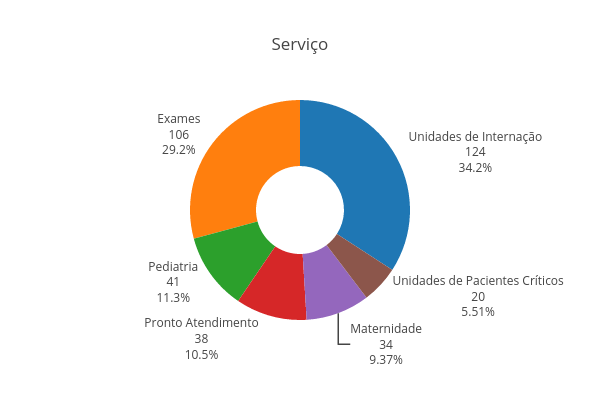 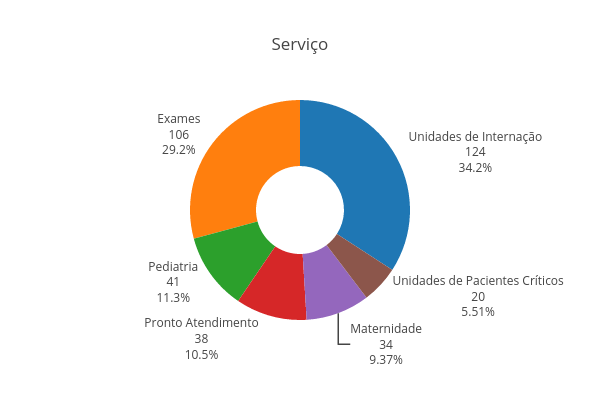 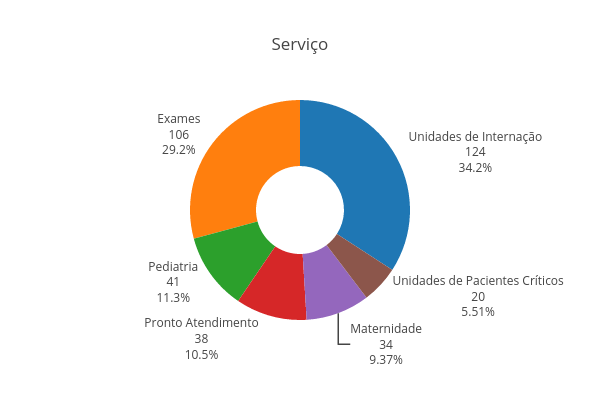 Pesquisa de satisfação do cliente do Hopital Aliança - junho de 2018
Perfil dos Respondentes
Segmentação por Unidades Clínicas de Internação
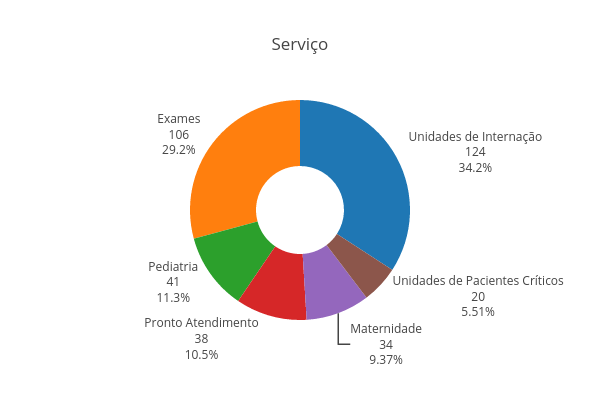 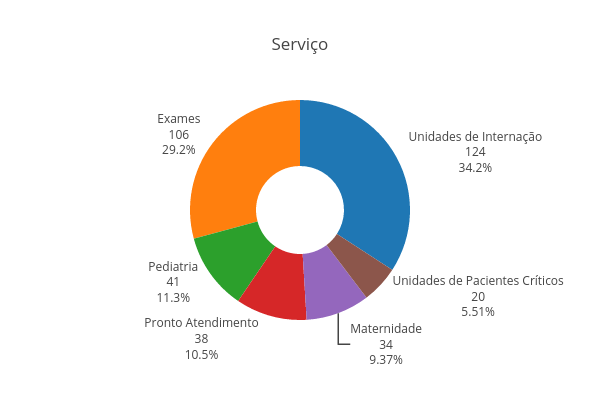 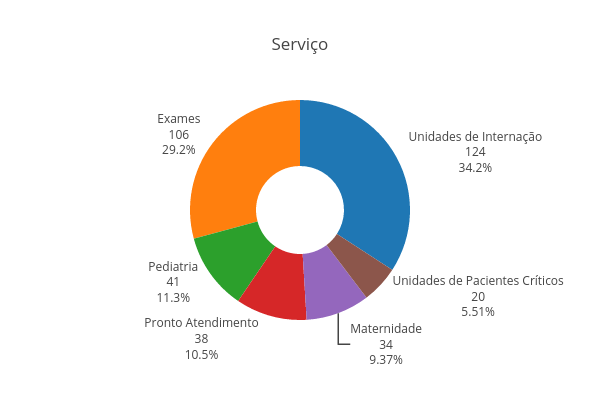 Pesquisa de satisfação do cliente do Hopital Aliança - junho de 2018
Perfil dos Respondentes
Segmentação por Clínica Médica Cirúrgica 1
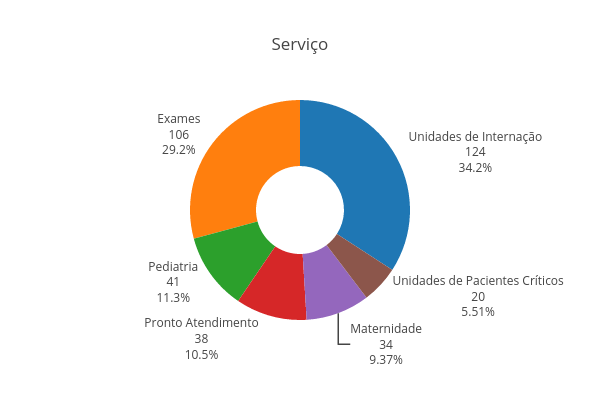 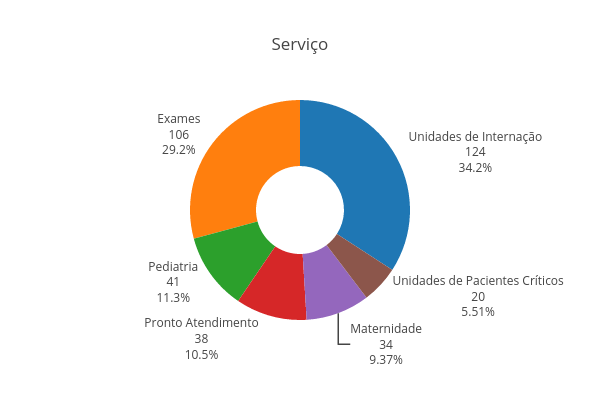 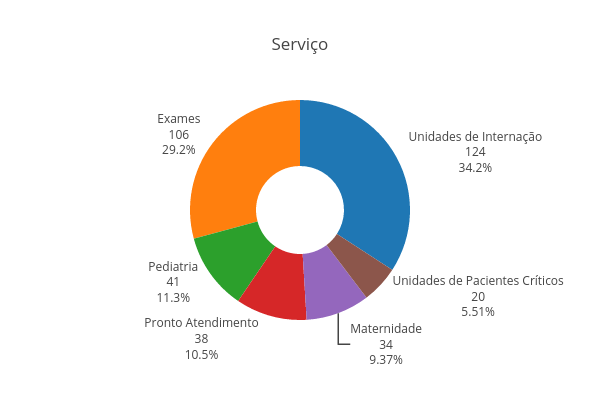 Pesquisa de satisfação do cliente do Hopital Aliança - junho de 2018
Perfil dos Respondentes
Segmentação por Clínica Médica Cirúrgica 2
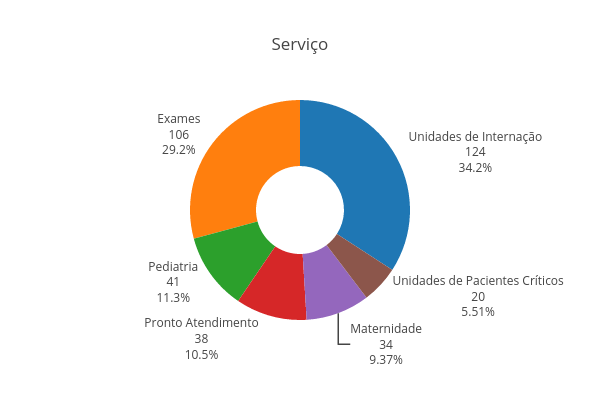 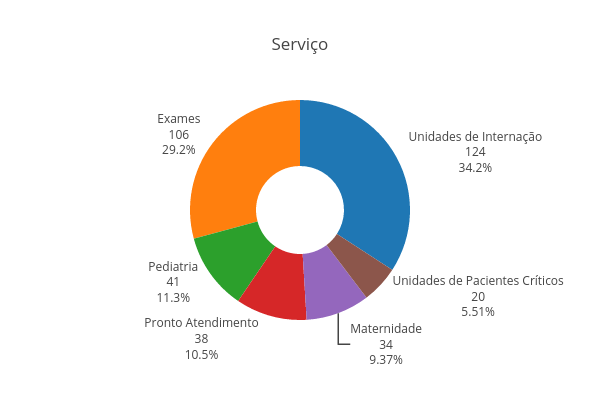 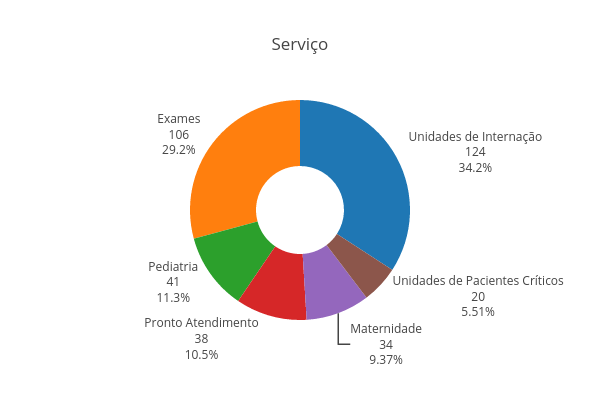